Напрям 1.
Освітнє середовище закладу освіти
Вимога/Правило 1.1. Забезпечення здорових, безпечних і комфортних умов навчання та праці 
Критерій 1.1.1. Приміщення і територія закладу освіти є безпечними та комфортними для навчання та праці
Що оцінюємо
• Чи комфортно перебувати у закладі учасникам освітнього процесу?

• Чи учням та вчителям подобається, як організований простір закладу? Що саме вони б хотіли змінити?

• Чи використовують вчителі можливості просторової організації в процесі навчання? Чи дозволяють умови, обладнання навчальних кабінетів гнучко використовувати простір під час освітнього процесу?

• Чи подобається учням облаштування території? Чи враховується
їхня думка при облаштуванні освітнього простору? Чи є місце для
рухливих ігор та спокійного відпочинку?

• Чи створені персональні робочі місця та місця для відпочинку педагогів?
Критерій 1.1.2. Заклад освіти забезпечений навчальними та іншими приміщеннями з відповідним обладнанням, що необхідні для
реалізації освітньої програми
Що оцінюємо

• Чи наявні у закладі всі групи приміщень, що передбачені відповідними будівельними та санітарними нормами та необхідні для реалізації освітньої програми закладу?

• Чи відповідає кількість учнів закладу проєктній потужності будівлі?

• Чи забезпечує обладнання навчальних кабінетів (лабораторій), майстерень реалізацію освітньої програми закладу?

• Чи наявне навчальне обладнання для виконання освітньої програми закладу?
Критерій 1.1.3. Учні та працівники закладу освіти обізнані з вимогами охорони праці, безпеки життєдіяльності, пожежної безпеки, правилами поведінки в умовах надзвичайних ситуацій і дотримуються їх
Що оцінюємо
• Чи проводяться належним чином інструктажі, тренінги та інші заходи щодо пожежної безпеки, безпеки життєдіяльності?

• Чи ведеться у закладі вся необхідна документація з охорони праці, безпеки життєдіяльності, пожежної безпеки, поведінки в умовах надзвичайних ситуацій відповідно до вимог законодавства?

• Чи обізнані учні з правилами поведінки в умовах надзвичайних ситуацій?

• Чи знають учні шляхи евакуації та де знаходяться пожежні виходи, засоби пожежогасіння?

• Чи знають педагоги послідовність дій у разі виникнення пожежі чи інших надзвичайних ситуацій, правила охорони праці та безпеки життєдіяльності?
Критерій 1.1.4. Працівники обізнані з правилами поведінки в разі нещасного випадку з учнями та працівниками закладу освіти чи раптового погіршення їхнього стану здоров’я і вживають необхідних заходів у таких ситуаціях
Що оцінюємо

• Чи проводяться у закладі навчання/інструктажі педагогів з питань надання домедичної допомоги, реагування на випадки травмування або погіршення самопочуття дітей під час освітнього процесу?

• Чи ведеться у закладі вся необхідна документація щодо реагування на нещасні випадки, травмування учасників освітнього процесу відповідно до вимог законодавства?

• Чи педагогічні працівники проходять навчання з питань надання першої (домедичної) допомоги?
Критерій 1.1.5. У закладі освіти створюються умови для здорового харчування учнів і працівників
Що оцінюємо
• Яка частка учнів від загальної кількості учнів харчується у їдальні?

• Чи подобається учням їжа, що пропонується у шкільній їдальні? Що саме вони хотіли б змінити?

• Що саме не подобається учням, які відмовляються від харчування у шкільній їдальні?

• Чи харчуються у їдальні педагоги і яка їхня думка щодо якості харчування?

• Що більше до вподоби учням: перекус у буфеті чи гаряче харчування у шкільній їдальні?

• Яка думка батьків щодо якості харчування, асортименту буфету, умов їдальні?
Критерій 1.1.6. У закладі освіти створюються умови для безпечного використання мережі Інтернет, в учасників освітнього процесу формуються навички безпечної поведінки в Інтернеті
Що оцінюємо
• Чи забезпечують наявні фільтри, антивірусні програми та інші заходи безпечний доступ до мережі Інтернет?

• Чи отримують педагоги достатньо інформації/навчання щодо питань безпеки дітей в Інтернеті?

• Чи захищені бази персональних даних учасників освітнього процесу?

• Чи розглядаються питання безпечного користування Інтернетом під час проведення навчальних занять і бесід із учнями в позаурочний час?

• Чи проводиться інформаційна робота з батьками учнів щодо безпечного користування мережею Інтернет?
Критерій 1.1.7. У закладі освіти застосовуються підходи для
адаптації та інтеграції учнів до освітнього процесу, професійної
адаптації працівників
Що оцінюємо
• Чи є у закладі напрацьовані спільно психологом, педагогами, класними керівниками підходи (методики) для адаптації та інтеграції дітей в освітній процес закладу?
• Чи застосовуються методики та підходи до адаптації учнів на практиці?
• Чи забезпечує заклад умови для реалізації принципу наступності в
навчанні (співпраця педагогів, розгляд питань наступності на педрадах, залучення практичного психолога)?
• Чи вивчається думка батьків щодо умов адаптації та інтеграції дітей у закладі?
• Чи вивчається думка дітей (наскільки безпечно і комфортно вони почувають себе у закладі)?
• Чи напрацьовані у закладі підходи до адаптації новоприбулих педагогів?
• Як заклад допомагає педагогічним працівникам адаптуватися до нових умов (під час зміни освітньої програми, профілю закладу, введення нового законодавства в силу тощо)?
Вимога/правило 1.2. Створення освітнього середовища,
вільного від будь-яких форм насильства та дискримінації.
Критерій 1.2.1. Заклад освіти планує 
та реалізує діяльність щодо
запобігання будь-яким проявам дискримінації, булінгу в закладі
Що оцінюємо
• Чи сформована у закладі антибулінгова політика? Що знають про неї учасники освітнього процесу?

• Чи оприлюднено План запобігання булінгу (цькуванню) і чи виконуються заплановані заходи? Чи охоплюють вони усі аспекти життя закладу?

• Чи знають педагоги, керівництво, як діяти у випадку виявлення булінгу (цькування)?

• Чи залучались представники територіального органу (підрозділу) Національної поліції до розроблення Плану заходів, інформаційно-просвітницької роботи з учасниками освітнього процесу?

• Чи проводяться інформаційні заходи для батьків щодо пропусків занять, профілактики насильства у дитячому колективі, кібербулінгу тощо?
Критерій 1.2.2. Правила поведінки учасників освітнього процесу
в закладі освіти забезпечують дотримання етичних норм, повагу
до гідності, прав і свобод людини
Що оцінюємо
• Чи розроблені правила поведінки для всіх учасників освітнього процесу?

• Чи ознайомлені учасники освітнього процесу з правилами поведінки?

• Чи є правила поведінки у закладі освіти дієвими і функціональними?

• Чи проводить заклад моніторинг того, як змінюється динаміка порушень правил поведінки учнями?
Критерій 1.2.3. Керівник та заступники керівника (далі — керівництво) закладу освіти, педагогічні працівники протидіють булінгу, іншому насильству, дотримуються порядку реагування на
їх прояви
Що оцінюємо
• Чи пройшли педагогічні працівники навчання із запобігання та протидії насильству і булінгу?
• Чи відбувається щорічне оновлення Плану заходів із запобігання булінгу та дискримінації? Наскільки дієвим є цей план?
• Чи проводиться регулярний аналіз причин пропусків занять учнями та, у разі необхідності, здійснюється відповідна робота з учнями, батьками, зокрема за участі Служби у справах дітей?
• Які заходи здійснює психологічна служба закладу із запобігання, виявлення та реагування на випадки булінгу?
• Чи керівництво закладу, вчителі реагують на звернення щодо випадків булінгу? Чи знають педагоги і чи дотримуються прийнятого у закладі порядку реагування на звернення про випадки булінгу?
• Чи повідомляють правоохоронним органам та Службі у справах дітей про випадки булінгу?
Вимога/правило 1.3. Формування інклюзивного, розвивального та мотивуючого до навчання освітнього простору
Критерій 1.3.1. Приміщення та територія закладу освіти облаштовуються з урахуванням принципів універсального дизайну та/ або розумного пристосування
Що оцінюємо
• Чи зручно у закладі усім учасникам освітнього процесу? Чи в рівній мірі вони можуть користуватися приміщеннями та територією?

• Як почувають себе у закладі діти з особливими освітніми потребами? Чи всі їхні потреби враховано при організації середовища?

• Чи має школа план дій (кроків) для покращення доступності? Чи узгоджений цей план із засновником? Чи є прогрес у його реалізації?
Критерій 1.3.2. У закладі освіти застосовуються методики та технології роботи з дітьми з особливими освітніми потребами
Що оцінюємо
• Чи отримують учні з ООП підтримку від педагогів у процесі навчання?
• Чи є в освітній програмі закладу освіти розділ «Корекційно-розвитковий складник для осіб з ООП»?
• Які методи і форми роботи використовують вчителі у процесі проведення навчальних занять у класах, де є діти з ООП?
• Чи розглядаються в структурі науково-методичної роботи питання методик роботи з дітьми з ООП?
• Наскільки заклад освіти забезпечений необхідним навчальним обладнанням для роботи з дітьми з ООП?
• Чи достатньо у закладі освіти кадрового персоналу для роботи з дітьми з ООП?
• Чи достатню методичну підтримку отримують педагоги для роботи з дітьми з ООП?
• В яких аспектах роботи з дітьми з ООП вчителі потребують допомоги?
Критерій 1.3.3. Заклад освіти взаємодіє з батьками, іншими законними представниками (далі — батьки) осіб з особливими
освітніми потребами, фахівцями інклюзивно-ресурсного центру, залучає їх до необхідної підтримки дітей під час здобуття
освіти (у разі наявності таких осіб)
Що оцінюємо
• Чи є регулярною комунікація з батьками дітей з ООП? Чи відповідає
комунікація та співпраця очікуванням батьків та педагогів?
• Чи створено у закладі освіти команду психолого-педагогічного супроводу та чи розроблено план її роботи?
• Наскільки ефективною є робота команди психолого-педагогічного
супроводу, чи досягаються поставлені завдання?
Критерій 1.3.4. Освітнє середовище мотивує учнів до оволодіння ключовими компетентностями та наскрізними уміннями, ведення здорового способу життя
Що оцінюємо
• Чи відображені у стратегії розвитку закладу освіти заходи із вдосконалення освітнього середовища?

• Які заходи із вдосконалення мотивуючого освітнього середовища зазначені в річному плані роботи? Чи залучені учасники освітнього процесу до цих заходів?

• Чи дозволяє наявне у закладі освіти обладнання загального і навчального призначення забезпечити оволодіння учнями ключовими компетентностями?

• Чи забезпечується у закладі освіти розвиток освітнього середовища у напрямі здоров’язбереження та здорового способу життя?
Критерій 1.3.5. У закладі освіти створено простір інформаційної
взаємодії та соціально-культурної комунікації учасників освітнього процесу (бібліотека, інформаційно-ресурсний центр тощо)
Що оцінюємо
• Відвідуваність бібліотеки: як часто та з якою метою учні відвідують бібліотеку? Чи подобається їм працювати в бібліотеці?

• Чи зручний і мотивуючий до навчання простір бібліотеки?

• Чи отримують вчителі та учні достатню підтримку від бібліотеки для реалізації завдань освітнього процесу?

• Чи зазначені у стратегії розвитку та річному плані роботи питання із вдосконалення інформаційного простору в закладі освіти?

• Чи сприяє заклад освіти вдосконаленню професійної майстерності шкільного бібліотекаря?
Організація освітнього середовища
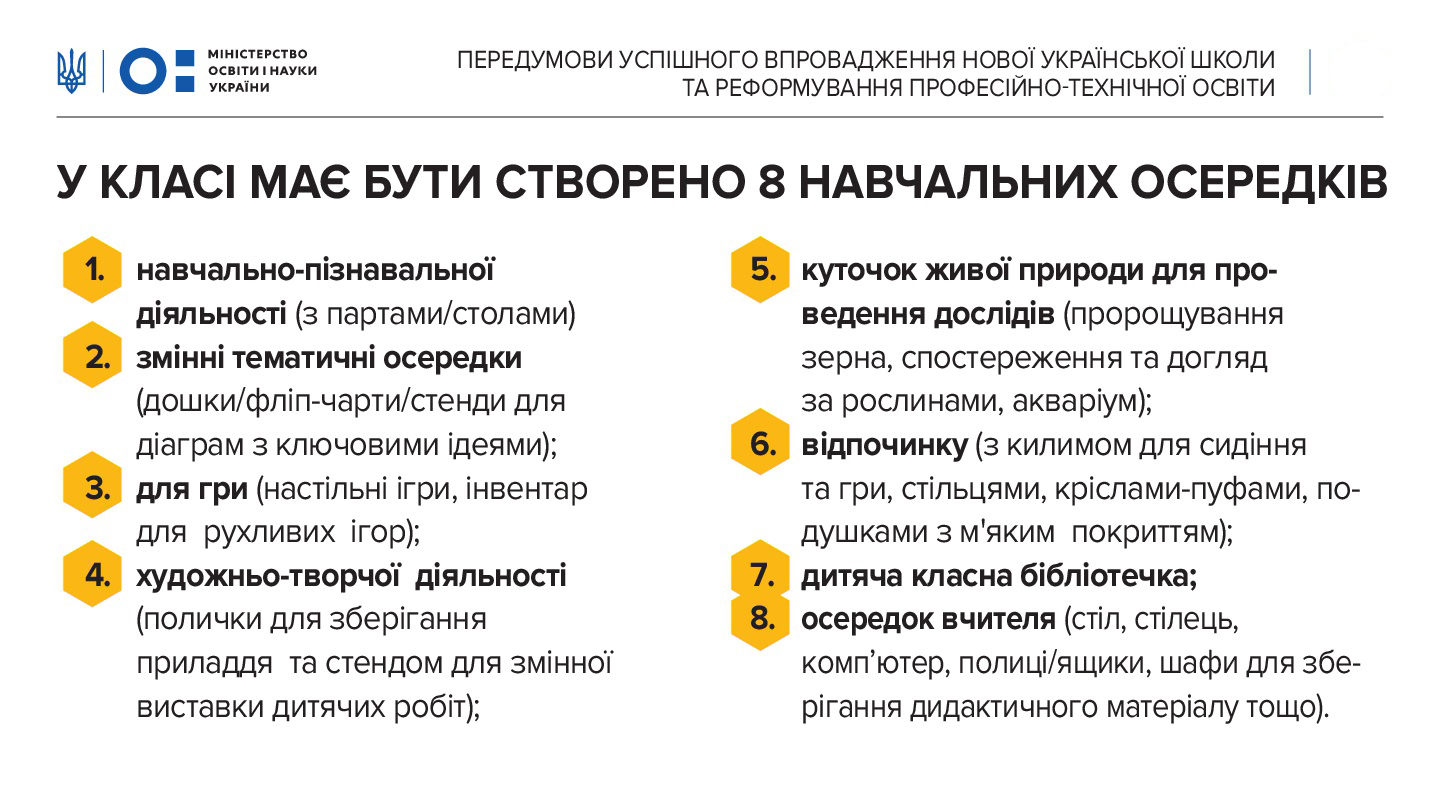